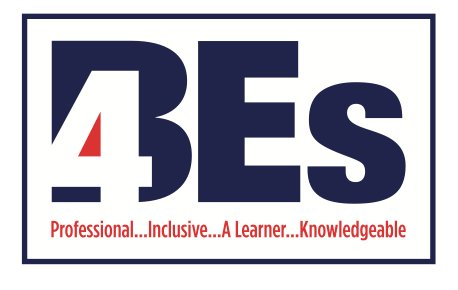 Safeguarding education: raising standards and expectations
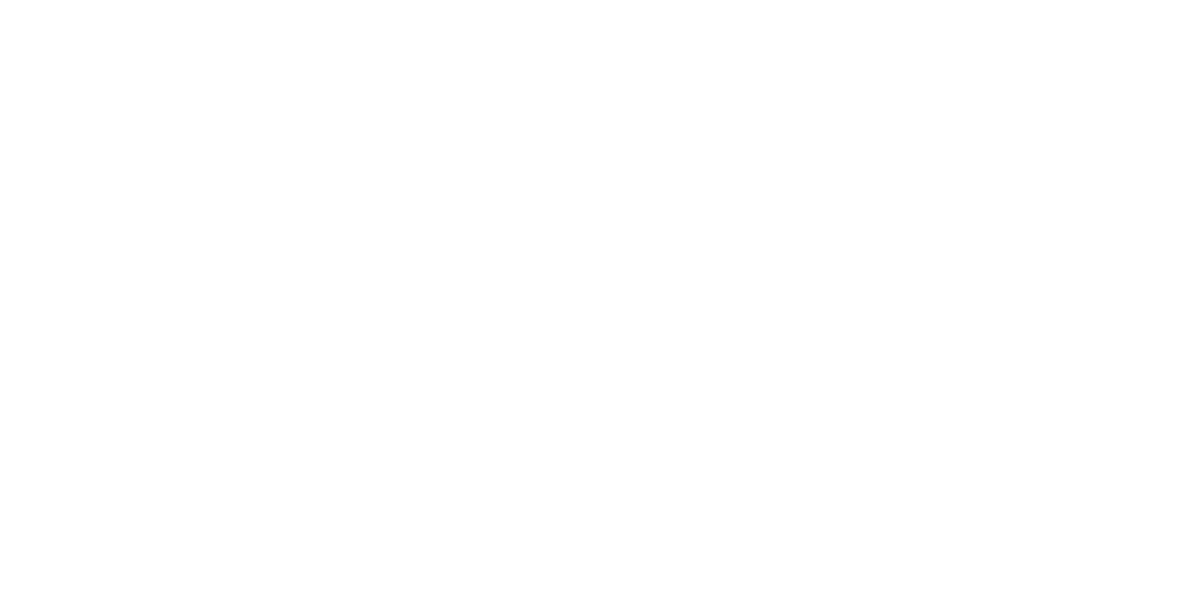 We will be starting in…
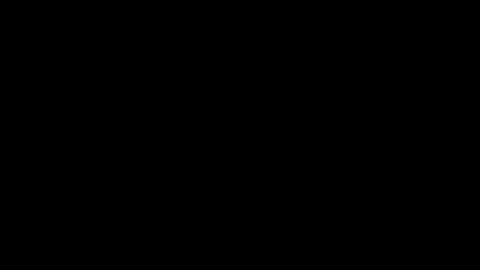 Every Child
Every Lesson
PROFESSIONALISM
INCLUSION
PEDAGOGY
CURRICULUM
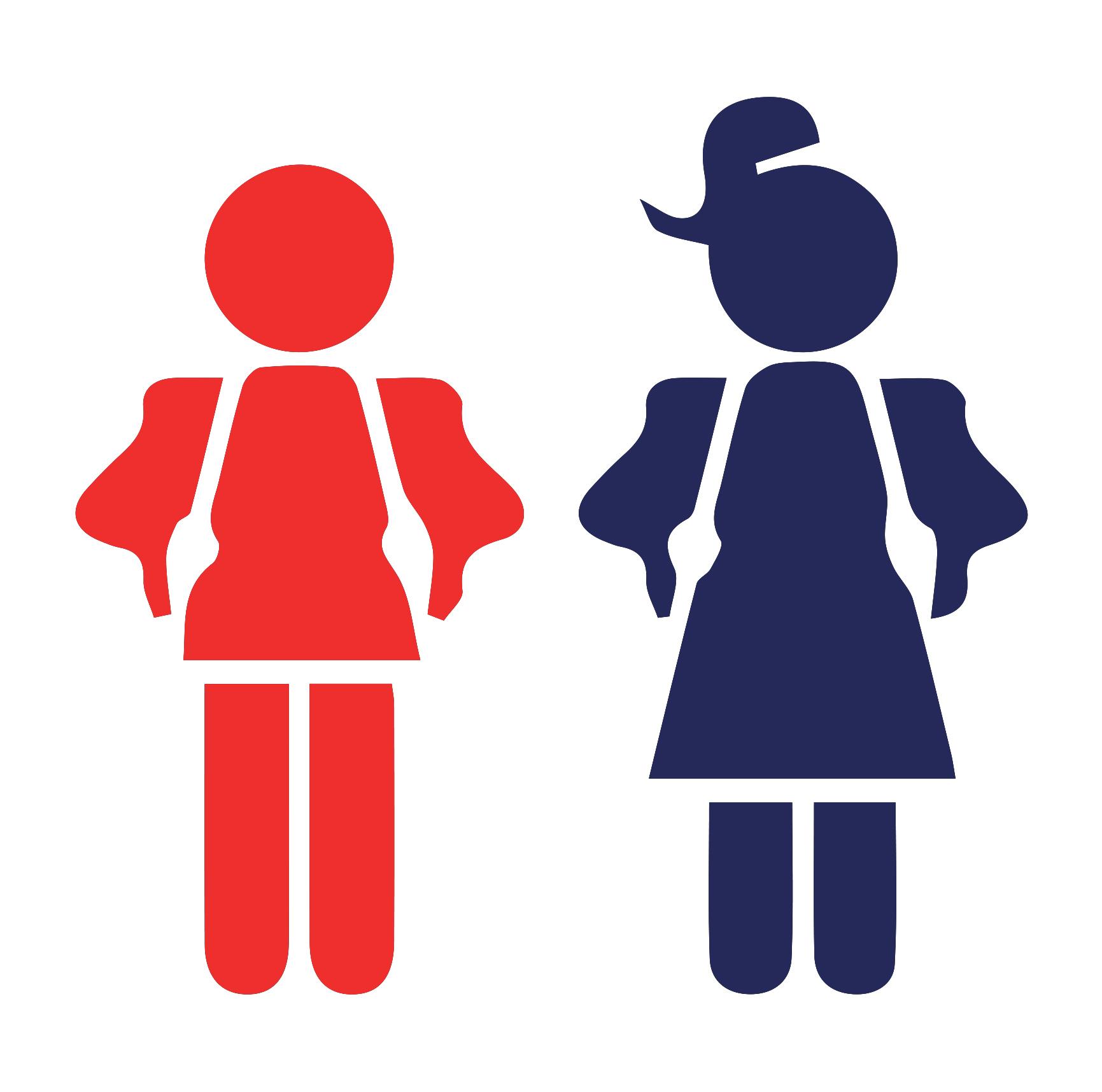 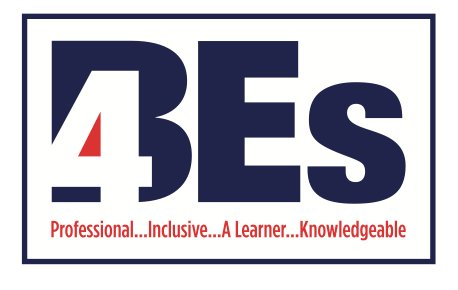 Safeguarding education: raising standards and expectations
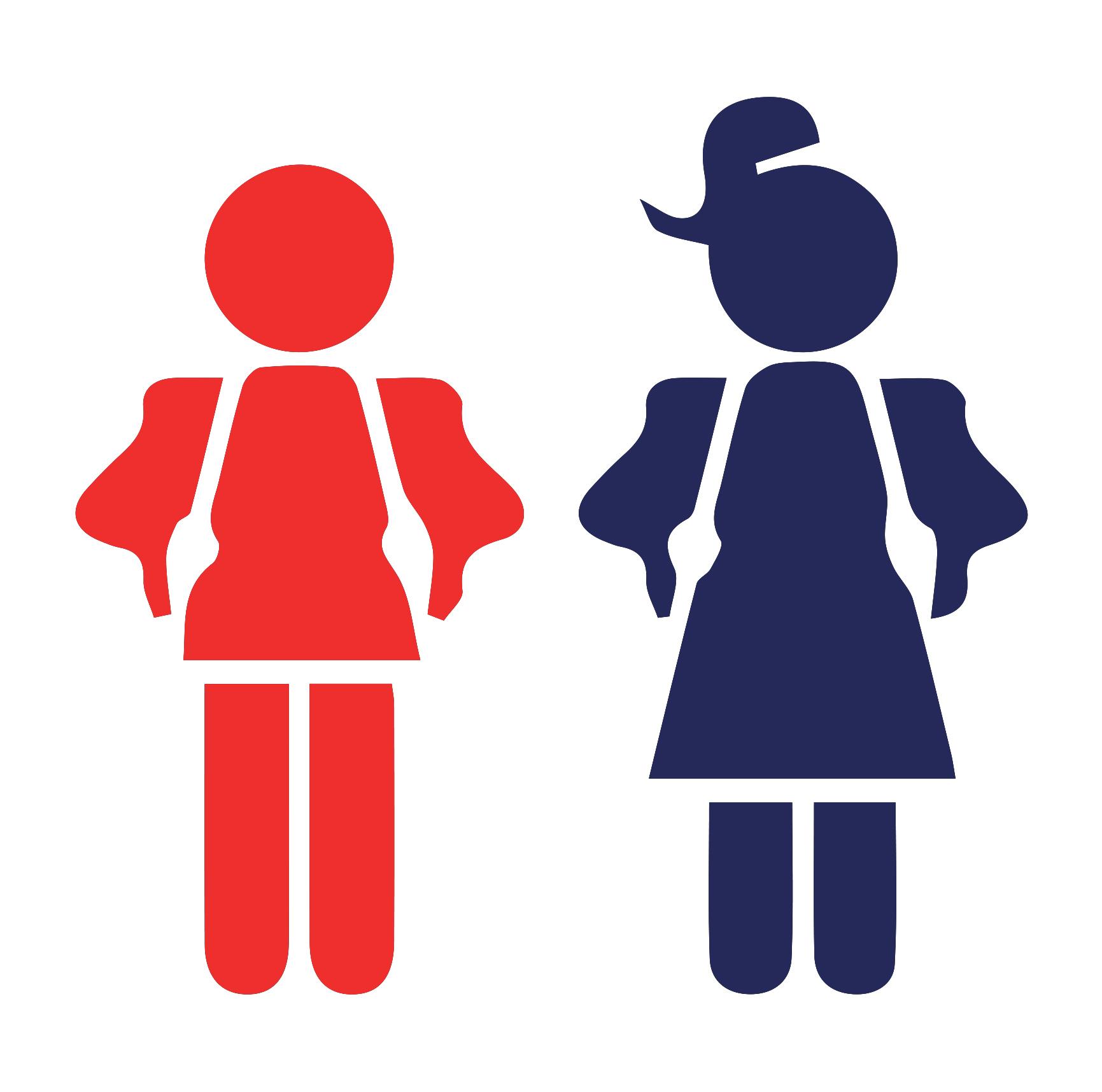 What are your faculty’s QET targets?

Stretch:
Which four areas for improvement from Ofsted has AJO shared in each of the last three CPD sessions?

Challenge:
Explain how you have used the QET to address specific areas of your DIP/YIP and SIP, the progress made and your next steps
Every Child
Every Lesson
PROFESSIONALISM
INCLUSION
PEDAGOGY
CURRICULUM
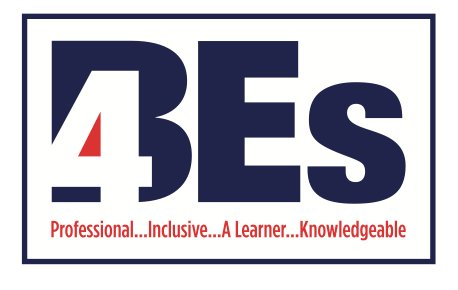 Safeguarding education: raising standards and expectations
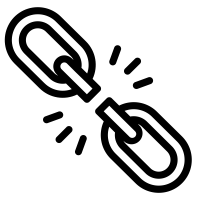 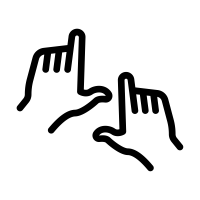 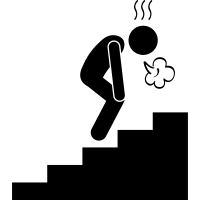 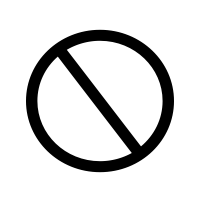 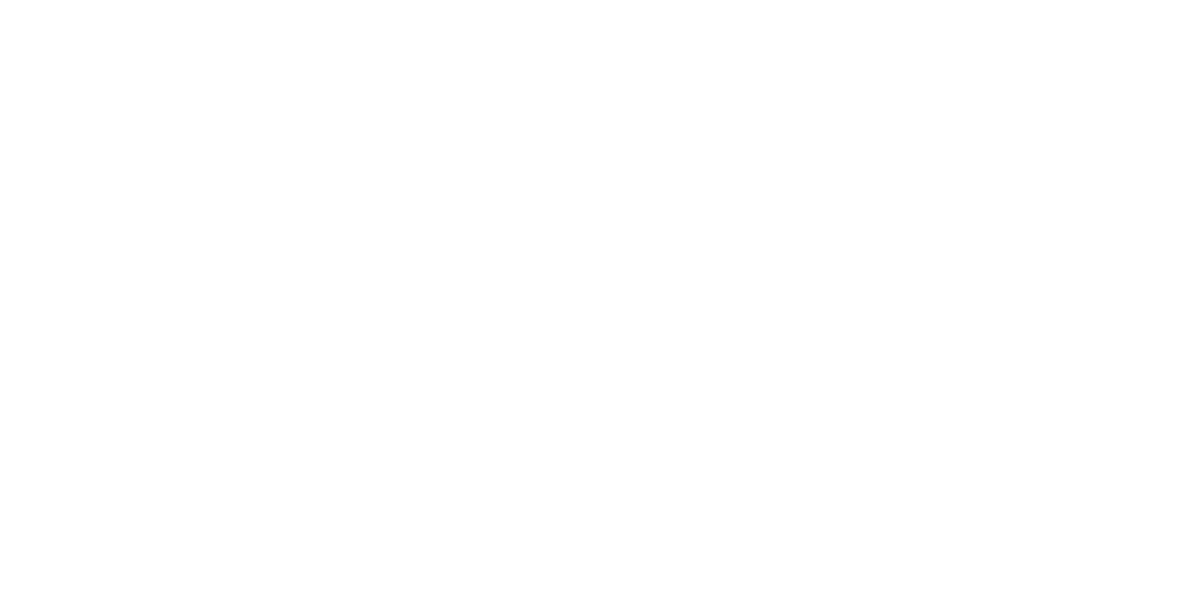 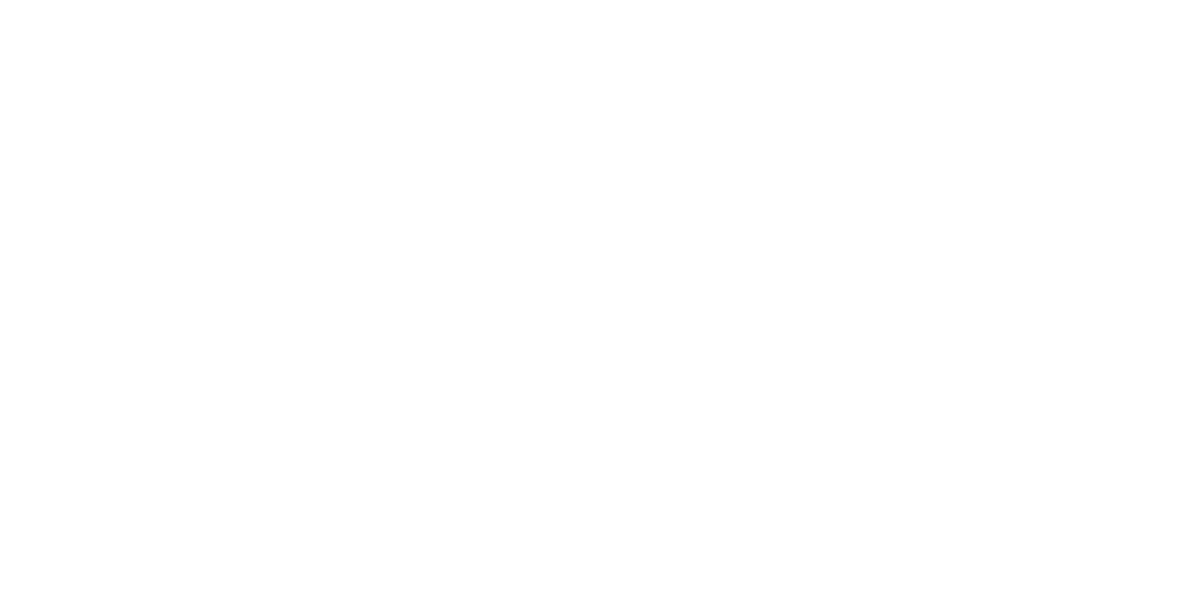 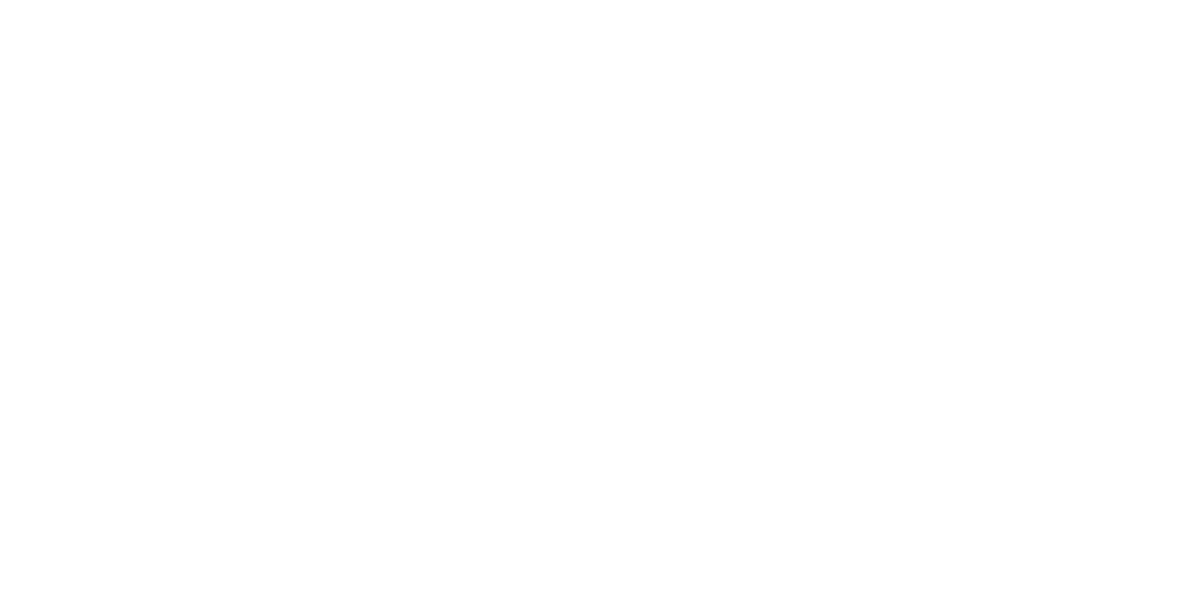 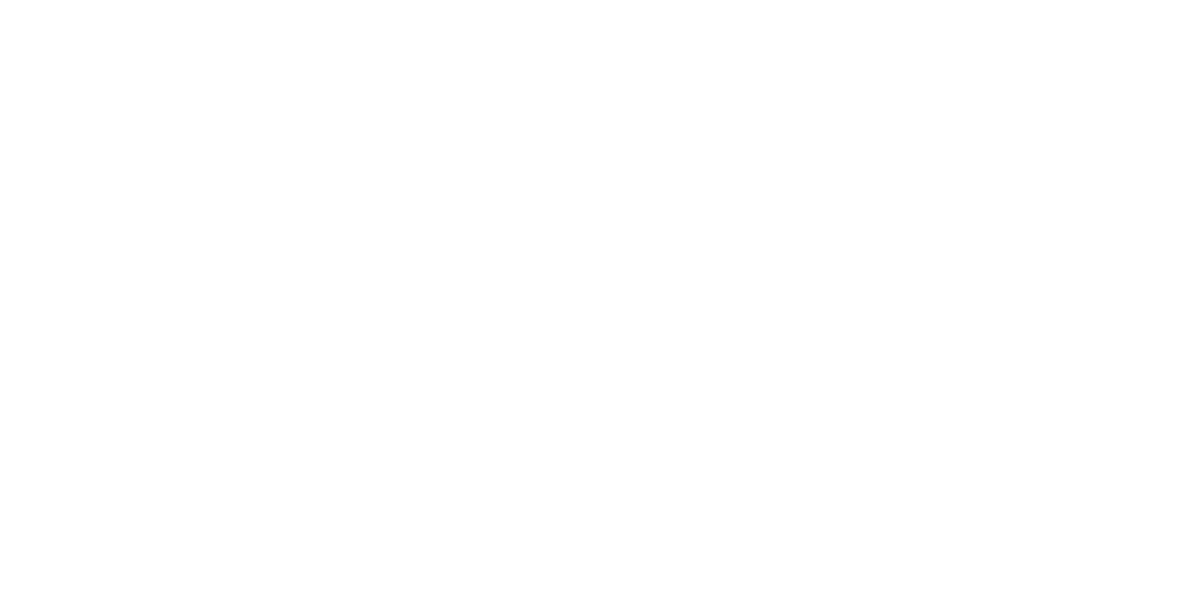 Stretch + Challenge 
& The QET
Feedback & Assessment Policy
The LPS Lesson Expectations
Why Now?
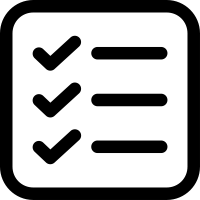 ‘Many teachers do not routinely check that pupils understand what they have learned’
‘These weaknesses mean that pupils are not prepared effectively to study more demanding concepts in the future’
‘Pupils find it hard to link new ideas with what they already know and understand’
‘Some teaching is not focused on ensuring that pupils understand and remember’
‘Some teaching does not introduce  pupils to content in a useful way’
‘Leaders have not planned pupils’ learning well’
‘Sometimes, pupils’ errors or misconceptions are not corrected’
‘Gaps in pupils’ understanding’
PROFESSIONALISM
INCLUSION
PEDAGOGY
CURRICULUM
Why Now?
Previously we had…
We are now…
In the future, we will…
Review QET progress and SEND and feedback strategies
Begun to embed LPS Lesson Expectations through best practice from WalkThrus2
Improving QET targets by agreeing on standards and expectations
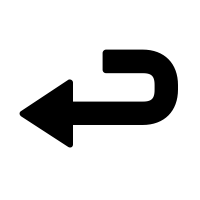 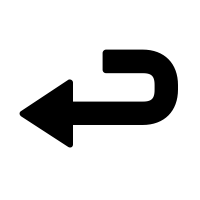 National & Local Picture
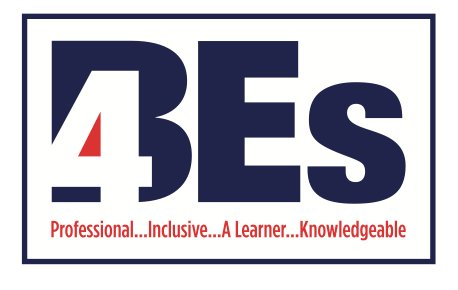 The LPS Book
Pedagogy & Strategies
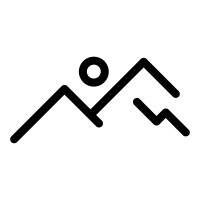 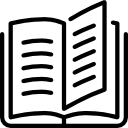 Implementation
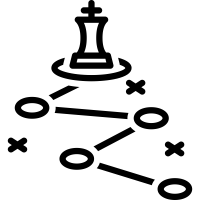 QET & the LPS Book: standards and expectations
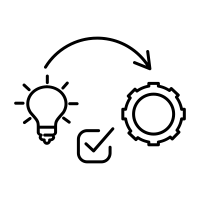 PROFESSIONALISM
INCLUSION
PEDAGOGY
CURRICULUM
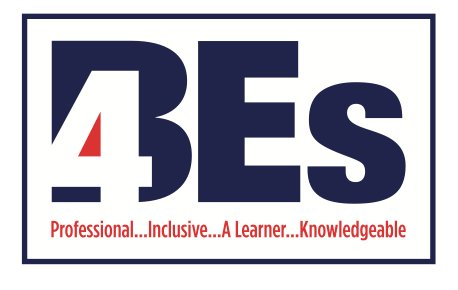 National: characteristics of high performing schools
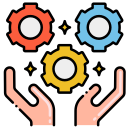 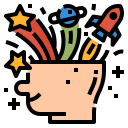 High aspirations for all students
Knowledgeable of what can and should be achieved at each stage
Insisting on excellence in quality of teaching 
Systems are used to audit quality
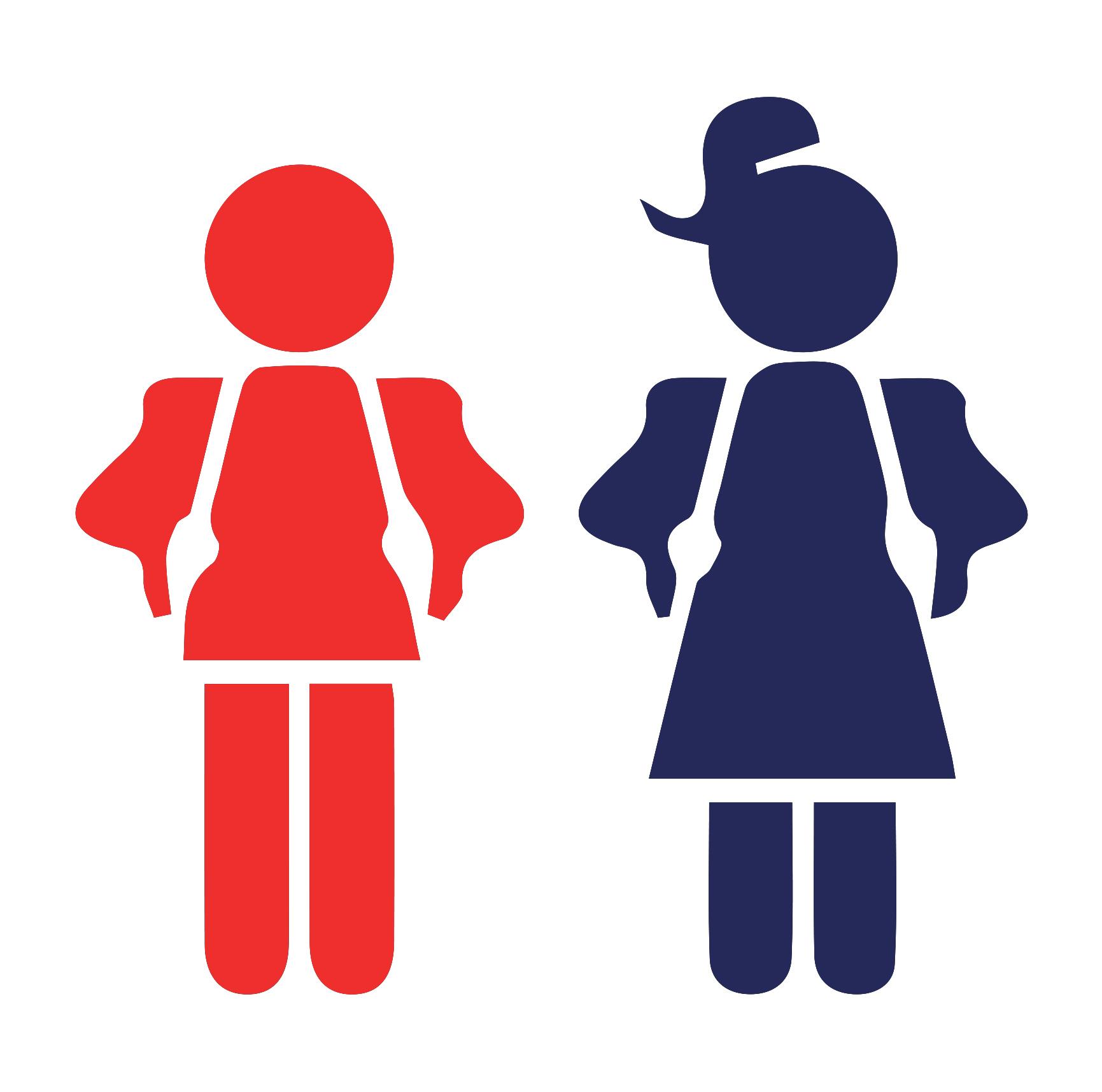 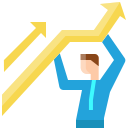 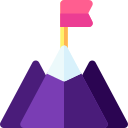 In assessment, challenging targets are to set
‘Leaders rigourously enforce the basics’
Dougill P, Raleigh M, Blatchford R, Fryer L, Dr Robinson C, Richmond J (2010) -  To the next level: good schools becoming outstanding
PROFESSIONALISM
INCLUSION
PEDAGOGY
CURRICULUM
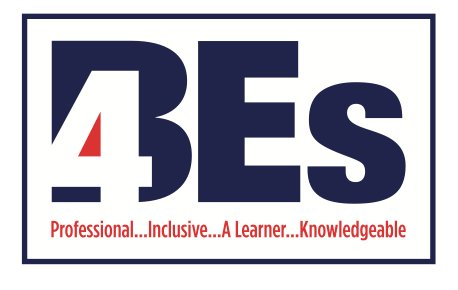 ‘Systems are used to audit quality’ - QET
QET
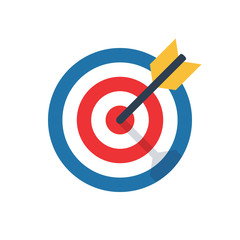 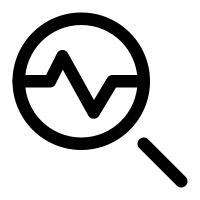 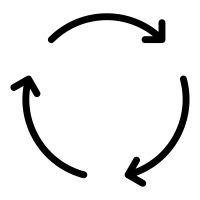 Targets
for improvement
Check
Follow up
Dougill P, Raleigh M, Blatchford R, Fryer L, Dr Robinson C, Richmond J (2010) -  To the next level: good schools becoming outstanding
PROFESSIONALISM
INCLUSION
PEDAGOGY
CURRICULUM
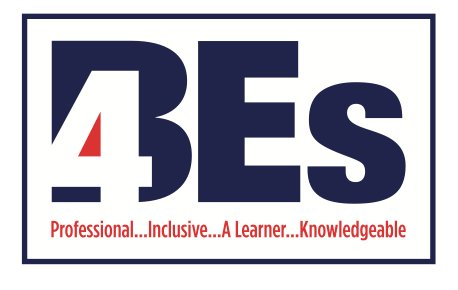 Local: QET Work Scrutiny Findings & Actions
Whole School Strengths
Whole School Targets
Whole School Actions
Leadership:

Implement a Leadership Review model (part of QET) to quality assure findings and actions. The model aims to look at curriculum impact from students’ perspective. 

T&L: 
CPD sessions on targets
Training on capturing learning and Feedback Policy methods
Guidance on SEND resource creation 
Designated CPD leads across the school
Student voice on progress and impact
Leadership:

Rigorous implementation of follow up actions across all Key Stages

T&L:
Quantity of work in books
Capturing of learning/conversations in books
Scaffolding for SEND
Visible increased challenge and expectations for HPAs
Responses to feedback and self/peer assessment
Leadership:

Leaders are questioning how they can capture greater evidence of progress

T&L:
Proformas are present and presentation is generally good
Curriculum is consistently being followed
Some subjects are excelling in various areas e.g. HPA standards in Maths, modelling in English and extended writing in MFL
PROFESSIONALISM
INCLUSION
PEDAGOGY
CURRICULUM
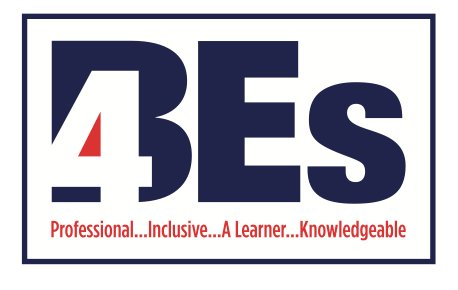 The LPS Book: standards & expectations
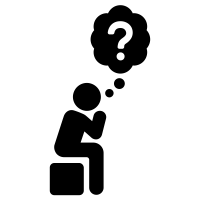 Individually reflect on the questions in boxes 1-4
Stretch: Which impactful strategies have you used in the past or have heard of that could used?

Challenge: how could you lead on these strategies to ensure all teachers in your area regularly implement them?
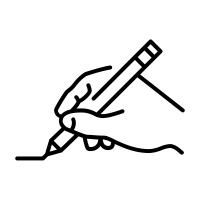 Write down your current and future strategies/ideas
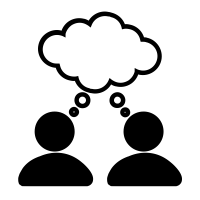 Share your strategies with those on your table
PROFESSIONALISM
INCLUSION
PEDAGOGY
CURRICULUM
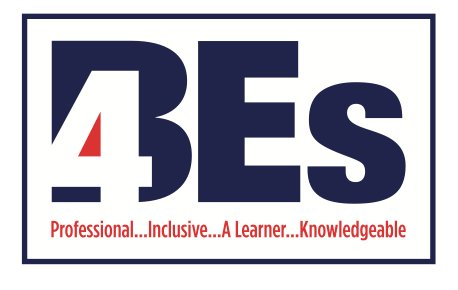 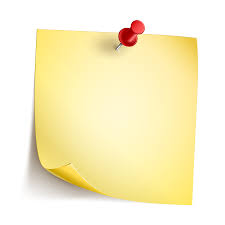 The LPS Book: standards & expectations
Leave a post-it-note

Strengths  
Suggestions for improvements
HPA
To what extent do the books in front of you achieve the standards and expectations you have written down?
LPA
SEND
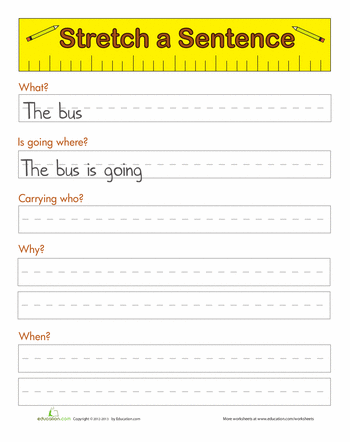 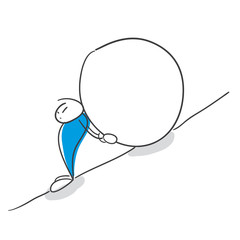 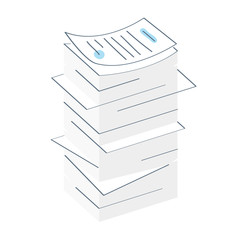 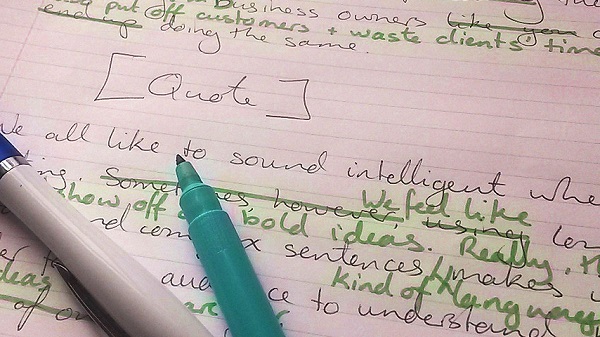 Are HPA books visibly different to MPA books?
Volume & quality of work
Visible evidence of HPA challenge
Visible evidence of SEND support
Frequent green pen responses to misconceptions
PROFESSIONALISM
INCLUSION
PEDAGOGY
CURRICULUM
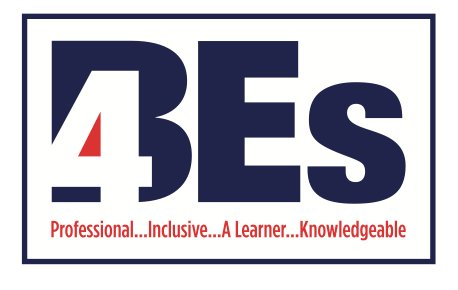 The LPS Book: standards & expectations
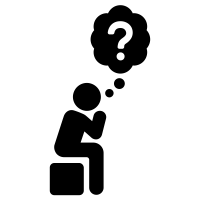 Stretch: if improved, which area might make the biggest impact in your students’ outcomes? 

Challenge: how could you lead on these strategies to ensure all teachers in your area regularly implement them?
Reflect on the questions in boxes 5-7
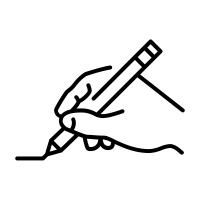 Write down your moving forward and follow up actions
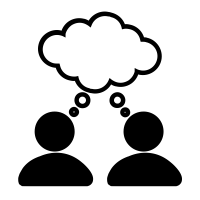 Share these with your chosen accountability partner and line manager
PROFESSIONALISM
INCLUSION
PEDAGOGY
CURRICULUM
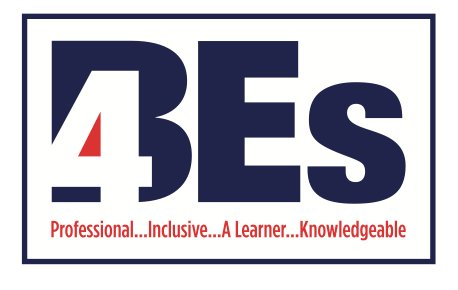 The LPS Book: standards & expectations
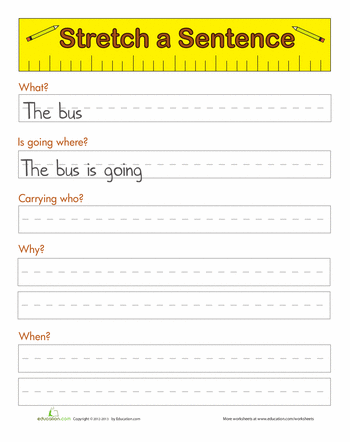 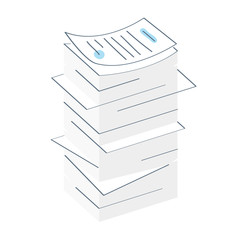 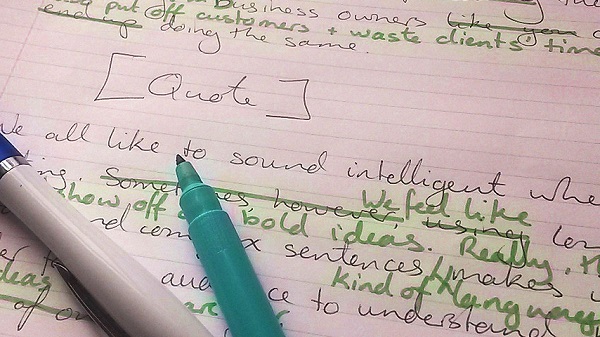 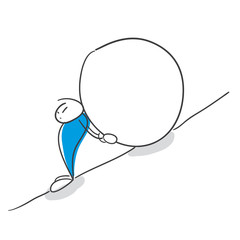 Volume & quality of work
Visible evidence of HPA challenge
Visible evidence of SEND support
Frequent green pen responses to misconceptions
Are HPA books visibly different to MPA books?
A culture of self & peer assessment in every lesson
Verbal & live written feedback
Following the feedback cycle
PPT lesson outlines
Hard copies of scaffolds
KS3 = two pages per lesson* 
KS4/5 = ?
*where applicable
Subtitles to signpost challenge activities
PROFESSIONALISM
INCLUSION
PEDAGOGY
CURRICULUM
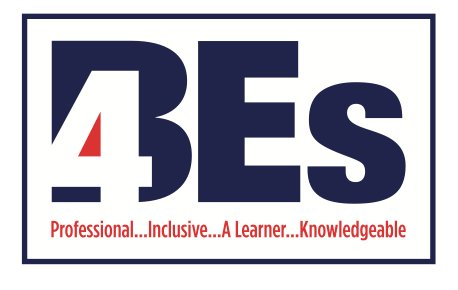 LPS Lesson Expectations x Teaching Walkthrus 2: Takeaway actions
s
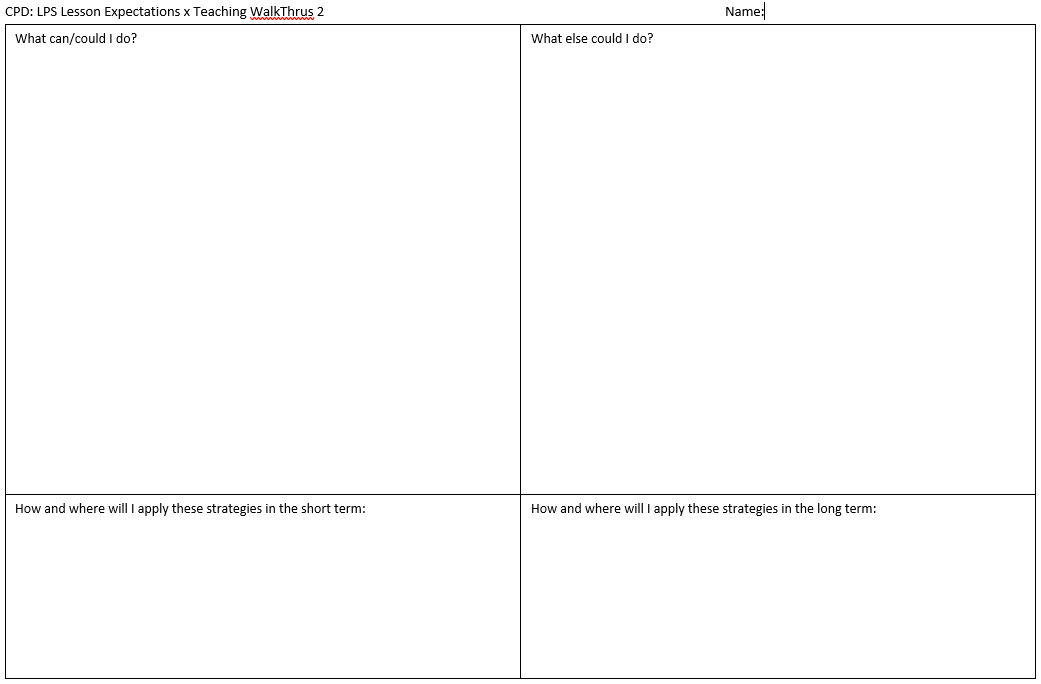 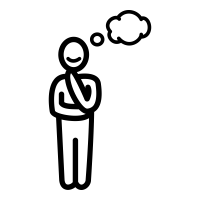 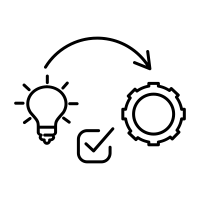 Reflect
Implement
If their exercise books are a reflection of their progress and learning, what should the books of the following students in my class look like?
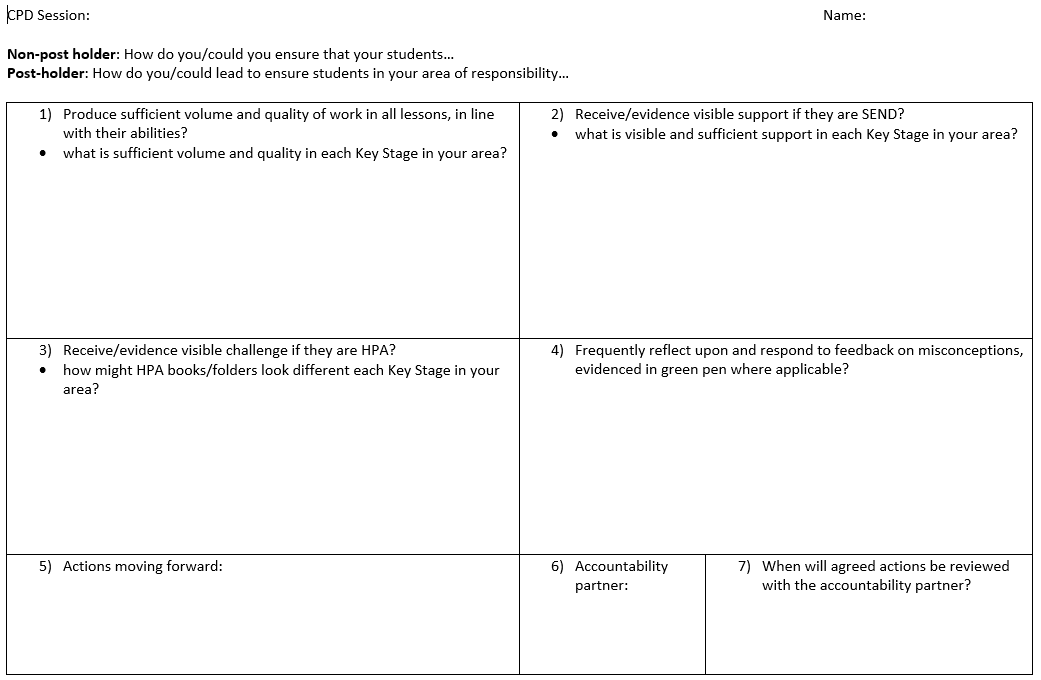 Implement the strategies
created
LPA 
MPA

HPA
SEND
PROFESSIONALISM
INCLUSION
PEDAGOGY
CURRICULUM